Online Social Networks and Media
Graph partitioning
The general problem
Input: a graph G=(V,E)
edge (u,v) denotes similarity between u and v
weighted graphs: weight of edge captures the degree of similarity
Partitioning as an optimization problem: 
Partition the nodes in the graph such that nodes within clusters are well interconnected (high edge weights), and nodes across clusters are sparsely interconnected (low edge weights)
most graph partitioning problems are NP hard
Measuring connectivity
What does it mean that a set of nodes are well or sparsely interconnected?

min-cut: the min number of edges such that when removed cause the graph to become disconnected
small min-cut implies sparse connectivity
This problem can be solved in polynomial time

Min-cut/Max-flow algorithm
U
V-U
Measuring connectivity
What does it mean that a set of nodes are well interconnected?

min-cut: the min number of edges such that when removed cause the graph to become disconnected
not always a good idea!
U
V-U
U
V-U
A bad example
Graph Bisection
Since the minimum cut does always yield good results we need an extra constraints to make the problem meaningful.
Graph Bisection refers to the problem of partitioning the nodes of the graph into two equal sets.
Kernighan-Lin algorithm: Start with random equal partitions and then swap nodes to improve some quality metric (e.g., cut, modularity, etc).
Graph expansion
Normalize the cut by the size of the smallest component
Cut ratio:

Graph expansion:


Other Normalized Cut Ratio:
Vol(U) = number of edges with one endpoint in U
            = total degree of nodes in U
Spectral analysis
The Laplacian matrix L = D – A where
A = the adjacency matrix
D = diag(d1,d2,…,dn)
di = degree of node i

Therefore
L(i,i) = di
L(i,j) = -1, if there is an edge (i,j)
Laplacian Matrix properties
The matrix L is symmetric and positive semi-definite
all eigenvalues of L are positive

The matrix L has 0 as an eigenvalue, and corresponding eigenvector w1 = (1,1,…,1)
λ1 = 0 is the smallest eigenvalue
The second smallest eigenvalue
The second smallest eigenvalue (also known as Fielder value) λ2 satisfies


The eigenvector for eigenvalue λ2 is called the Fielder vector. It minimizes
where
Spectral ordering
The values of x minimize


For weighted matrices


The ordering according to the xi values will group similar (connected) nodes together

Physical interpretation: The stable state of springs placed on the edges of the graph
Spectral partition
Partition the nodes according to the ordering induced by the Fielder vector
If u = (u1,u2,…,un) is the Fielder vector, then split nodes according to a threshold value s
bisection: s is the median value in u
ratio cut: s is the value that minimizes α
sign: separate positive and negative values (s=0)
gap: separate according to the largest gap in the values of u
This works well (provably for special cases)
Fielder Value
The value λ2 is a good approximation of the graph expansion






For the minimum ratio cut of the Fielder vector we have that




If the max degree d is bounded we obtain a good approximation of the minimum expansion cut
d = maximum degree
Thanks to Aris Gionis
Maximum Densest SUBGRAPH
Finding dense subgraphs
Dense subgraph: A collection of vertices such that there are a lot of edges between them
E.g., find the subset of email users that talk the most between them
Or, find the subset of genes that are most commonly expressed together
Similar to community identification but we do not require that the dense subgraph is sparsely connected with the rest of the graph.
Definitions
Definitions
Min-Cut Problem
* The graph may be weighted
Min-Cut = Max-Flow: the minimum cut maximizes the flow that can be sent from s to t. There is a polynomial time solution.
Decision problem
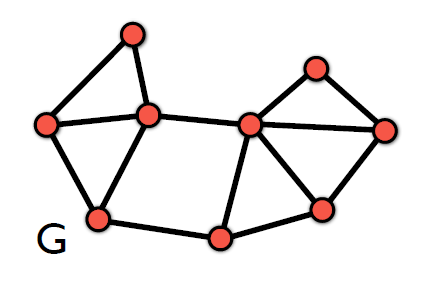 Transform to min-cut
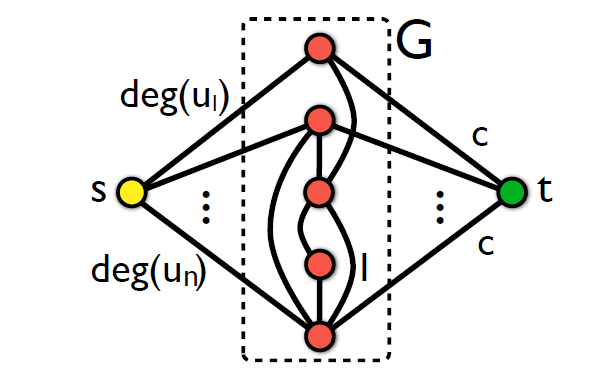 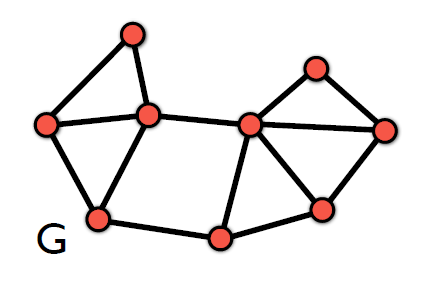 Transformation to min-cut
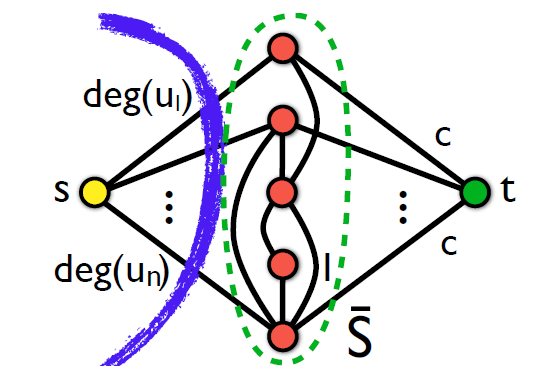 Transformation to min-cut
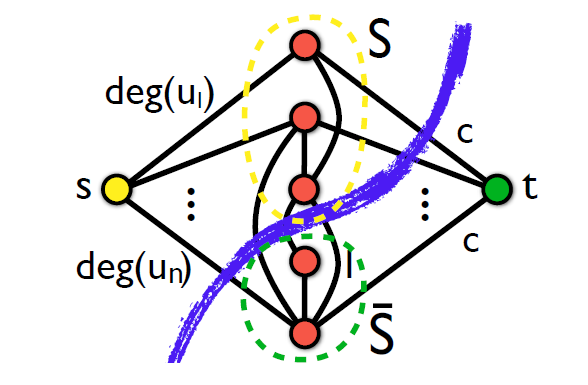 Transformation to min-cut
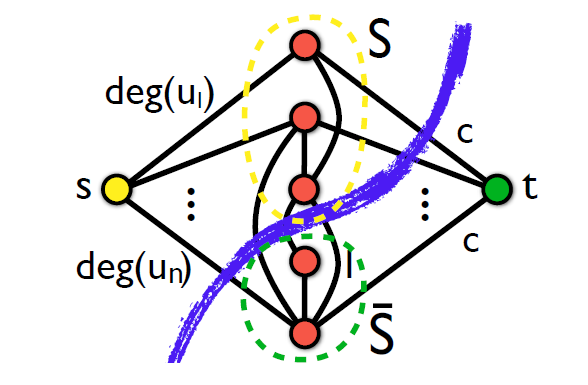 Algorithm (Goldberg)
Given the input graph G, and value c
Create the min-cut instance graph
Compute the min-cut
If the set S is not empty, return YES
Else return NO

How do we find the set with maximum density?
Min-cut algorithm
The min-cut algorithm finds the optimal solution in polynomial time O(nm), but this is too expensive for real networks.
We will now describe a simpler approximation algorithm that is very fast
Approximation algorithm: the ratio of the density of the set produced by our algorithm and that of the optimal is bounded.
We will show that the ratio is at most ½ 
The optimal set is at most twice as dense as that of the approximation algorithm.

Any ideas for the algorithm?
Greedy Algorithm
Example
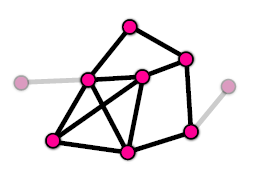 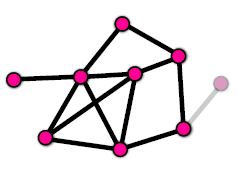 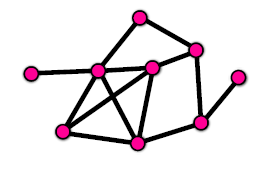 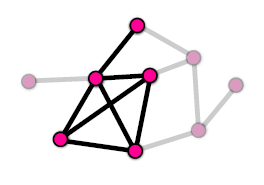 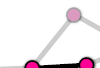 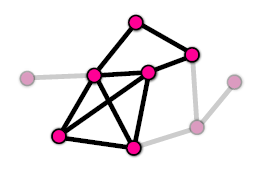 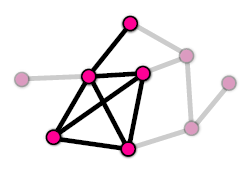 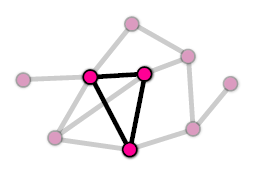 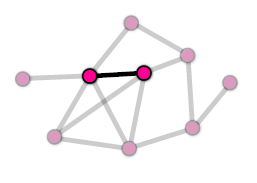 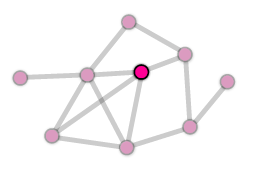 Analysis
Upper bound
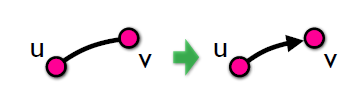 This is true for any assignment of the edges!
Lower bound
The k-densest subgraph